こころのセルフケア
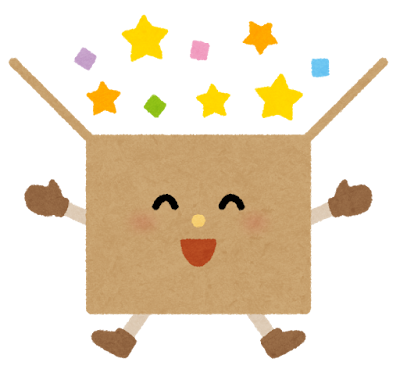 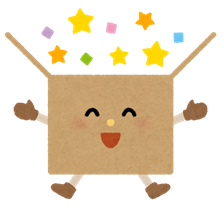 日々の生活のなかで、ちょっとした出来事から大きくストレスを感じることまで、、“なんだかしんどいな・・・”と思うことはありませんか。

そもそもストレスとはなんなのか、自分にどんなことが起こっているのか、etc・・・自分を知ることで予防できたり、早めに対処できることがあるかもしれません。そんなことを一緒に考えてみませんか♪
お申し込み後の流れ
プログラム
お電話にて、事前説明(無料)のご予約
↓　
事前説明(無料)にお越しいただく
↓
当日、ご来室ください
13:00　こころの健康について
14:00　交流・質問タイム
対象：セルフケアに興味のある方ならどなたでも
日時：２０２５年２月１５日(土)
    　　　１３時～１４時３０分
会場：関西大学心理臨床センター　千里山カウンセリングルーム
定員：５名程度   ※定員を超えた場合には抽選となります。
参加費：１，０００円
申込方法：関西大学心理臨床センターまでお電話ください。
    　　　　   受付　月曜～土曜 9時30分～17時30分
   　　　　 「グループワーク申し込み」とおっしゃってください。
締め切り：2024年12月23日(月)まで　　　　　　
    　　　　　　※当日までに一度事前説明(無料)にお越しいただきます。
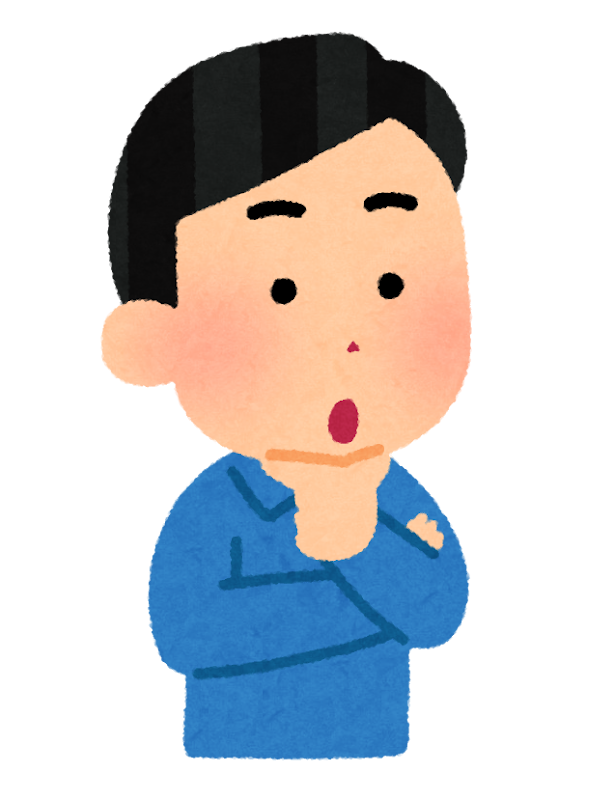 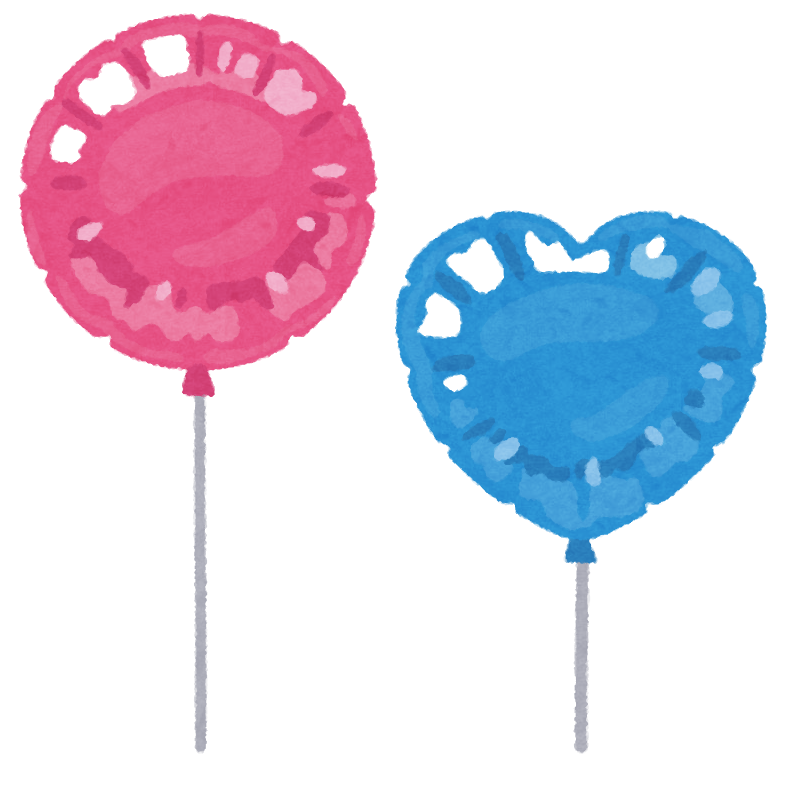 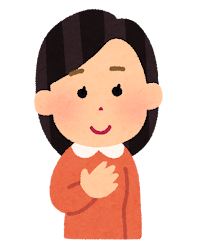 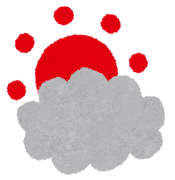 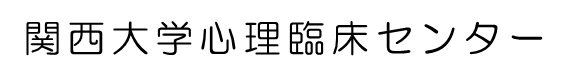 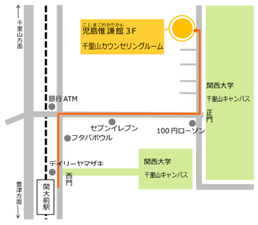 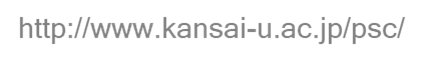 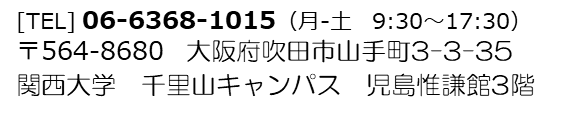 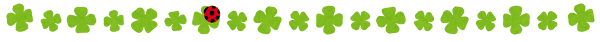